Geluid
Versterker maken

Les 3 – Ontwerpen
Doelen
Je ontwerpt, maakt, test en verbetert je ontwerp

Je past de ontwerp- en onderzoekscyclus toe om een probleem op te lossen.
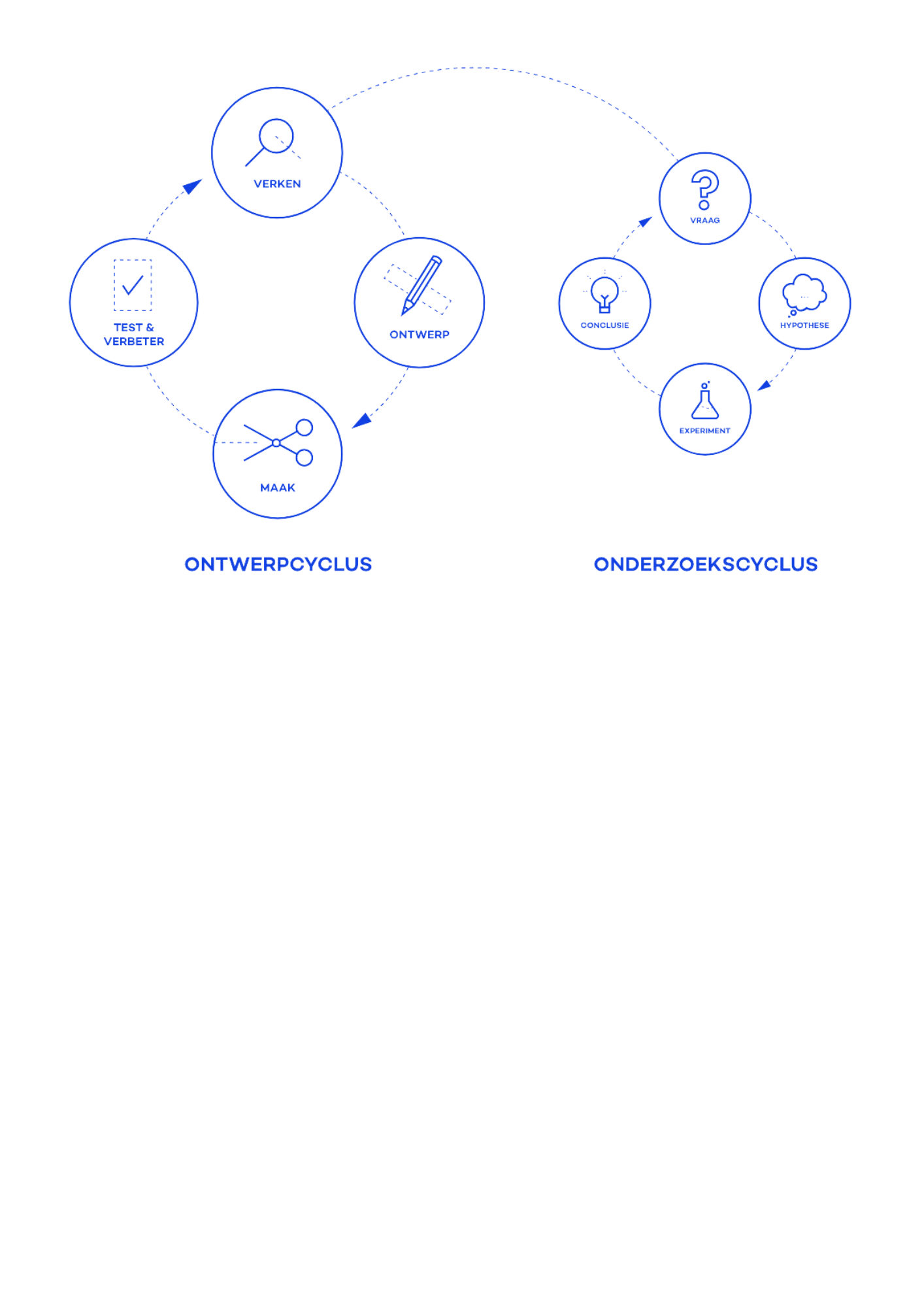 Wat gaan we doen?
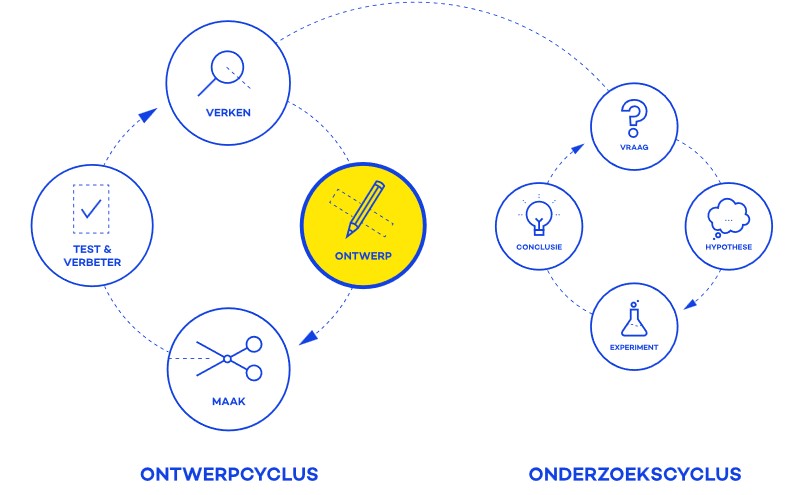 3-2-1 kaart
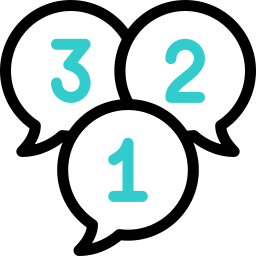 Schrijf op:

3 dingen die je weet over geluid

2 vragen die je hebt

1 ding dat je wil onderzoeken
Wat was het probleem?
Werken aan de oplossing
Wanneer is het probleem opgelost?

Welke criteria gaan we gebruiken?

Evalueren van versterkers
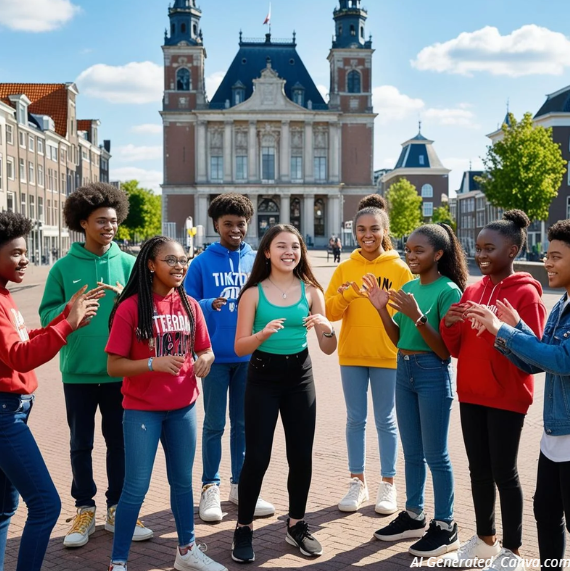 Ontwerpen: aan de slag!
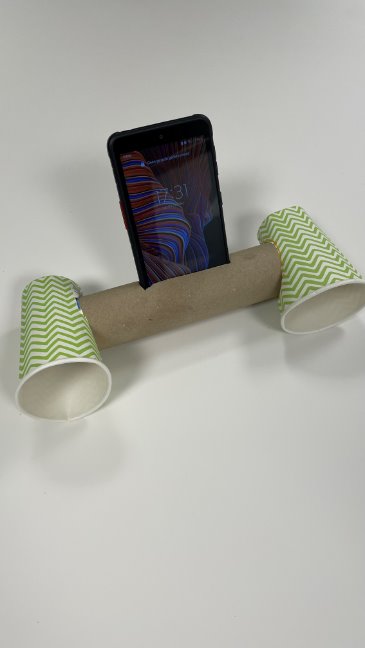 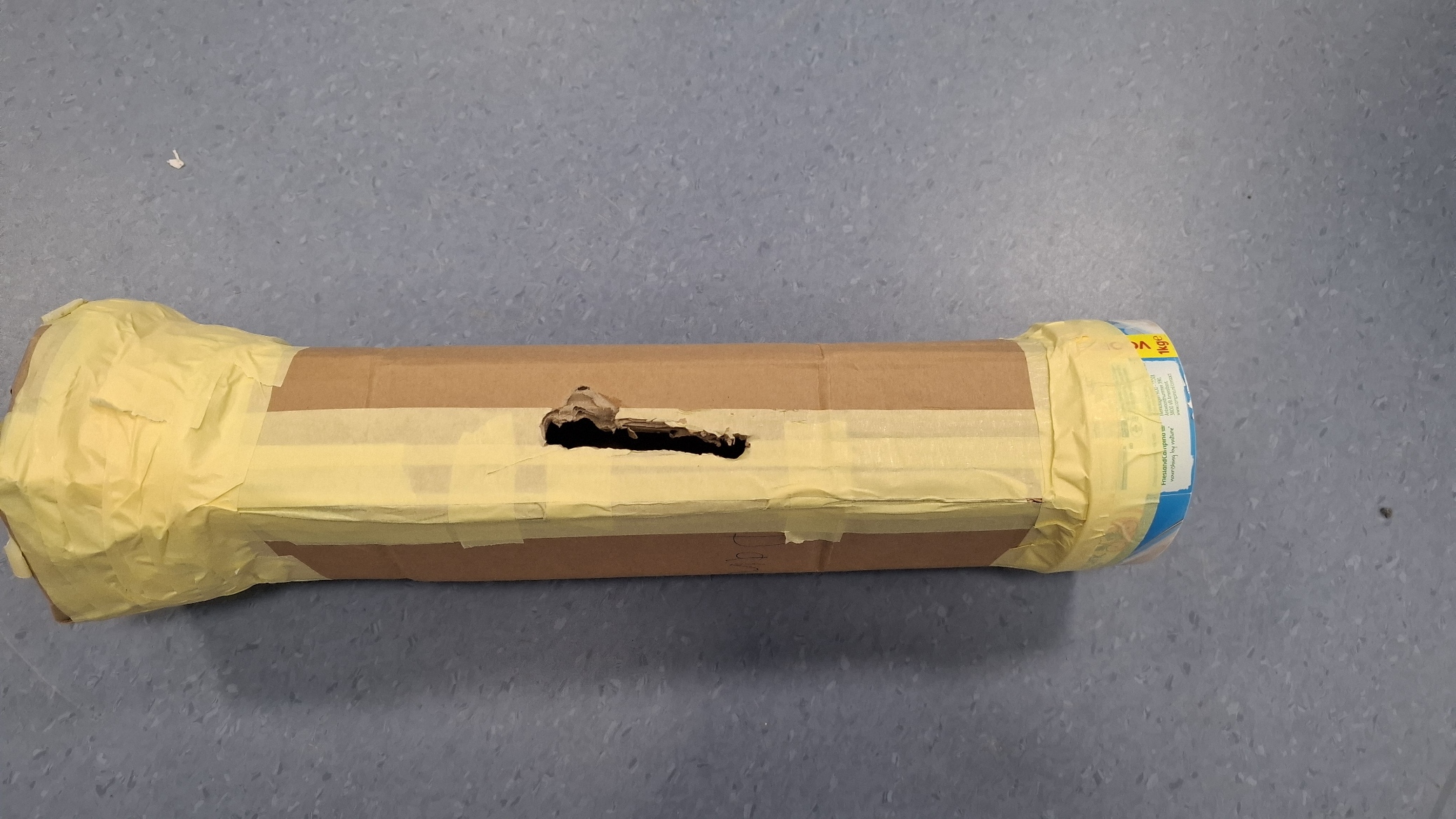 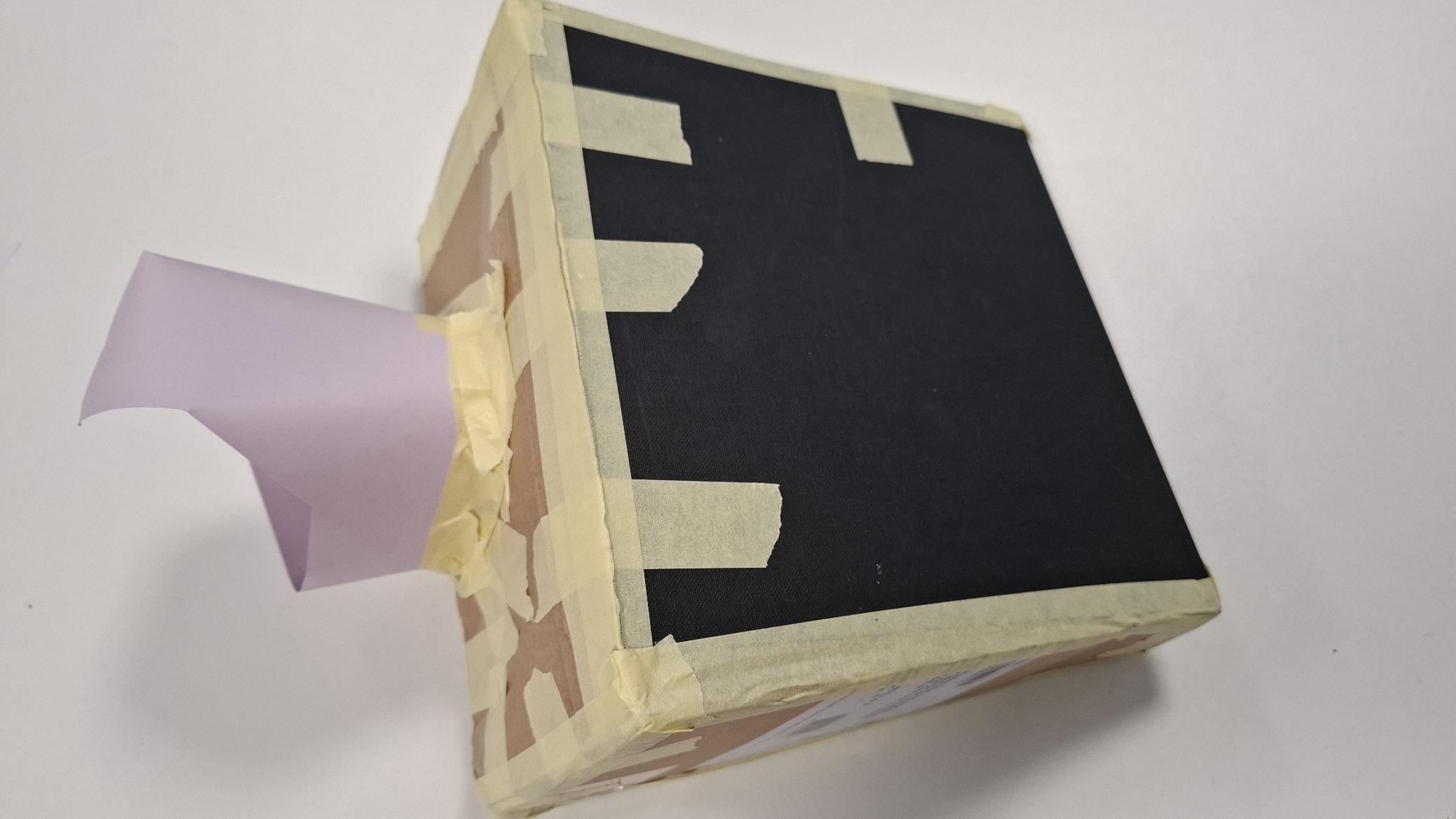 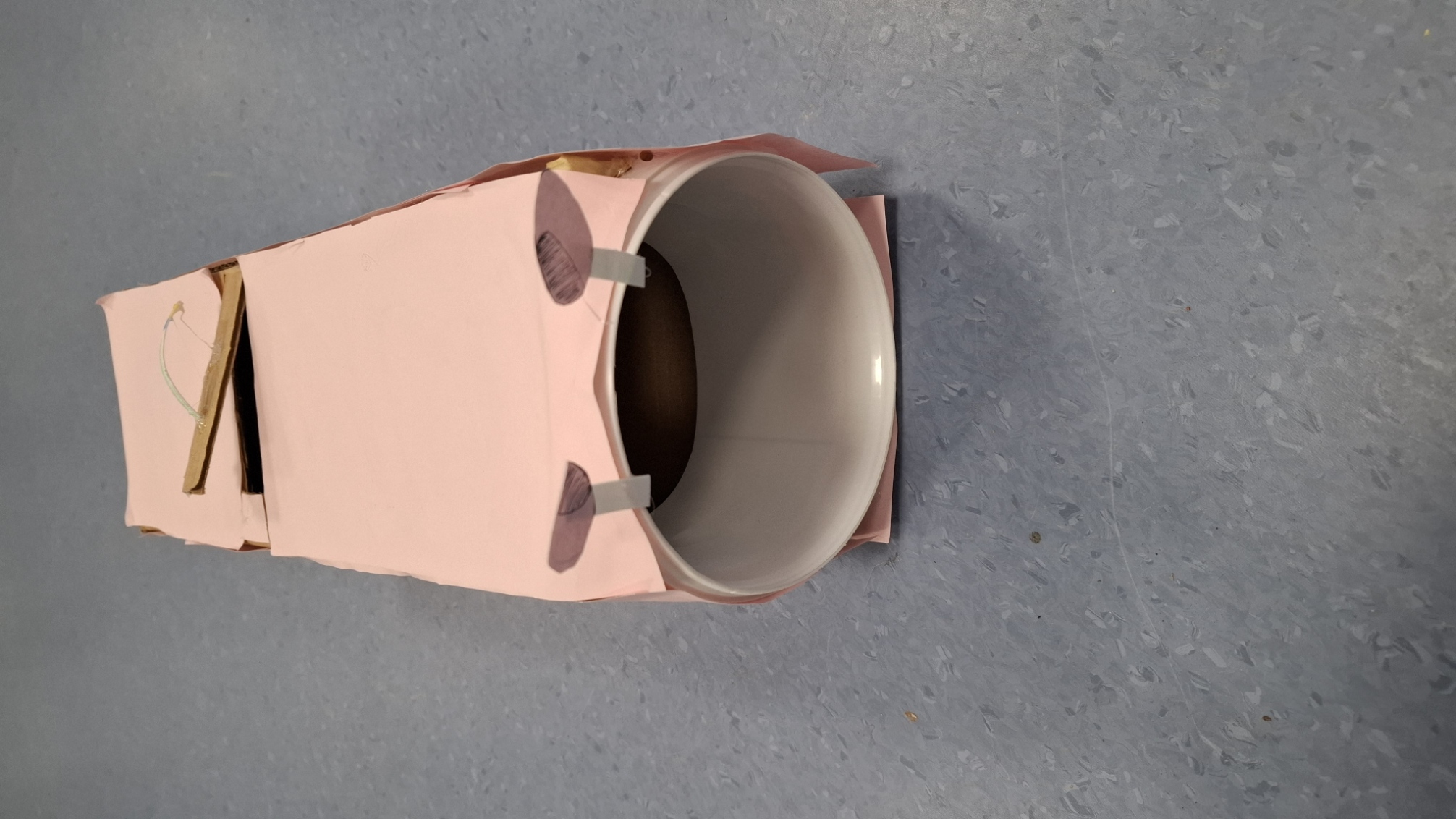 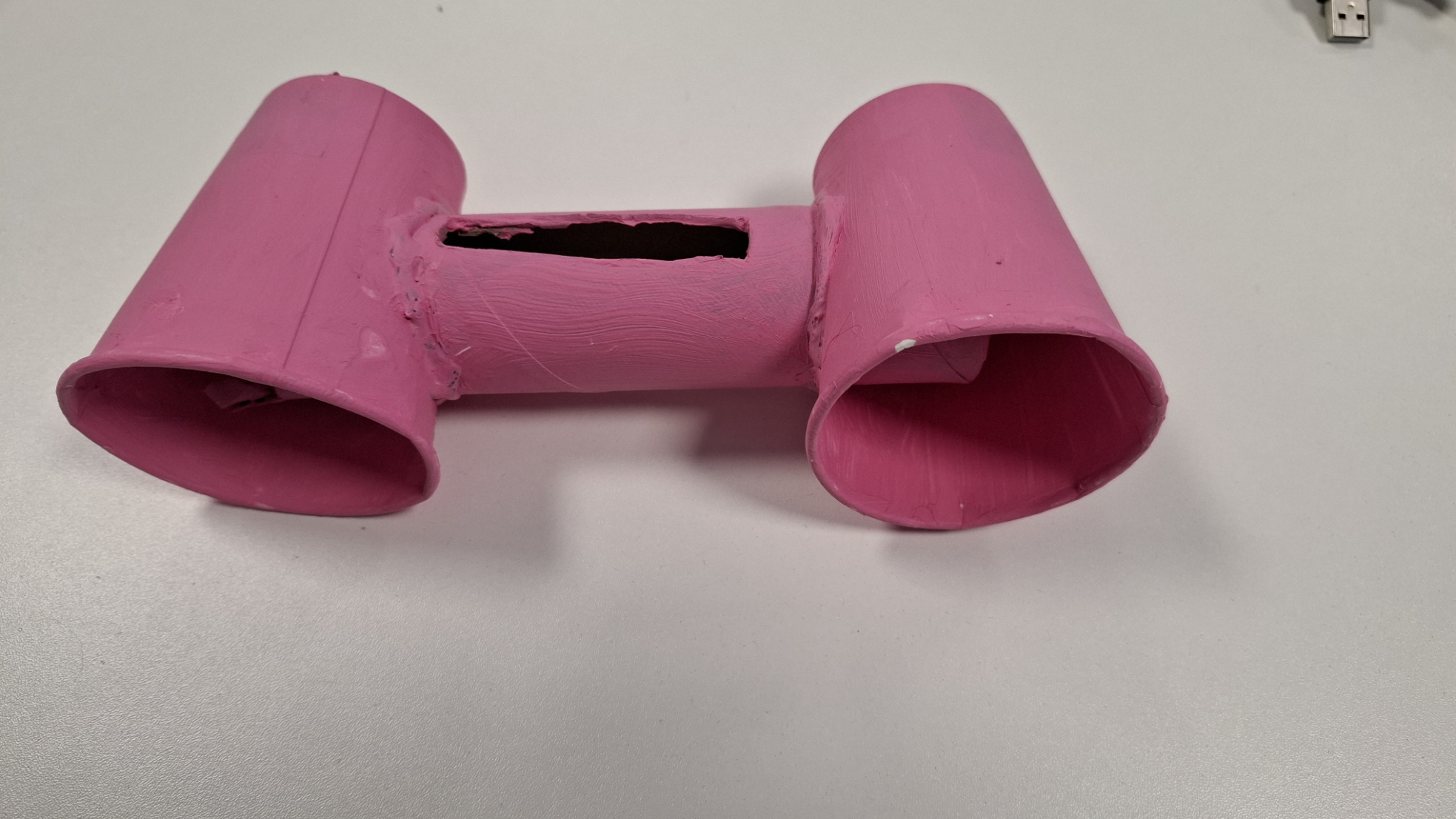 Ontwerp maken: aan de slag!
Maak de versterker die jullie hebben ontworpen
Test

Verbeter


De volgende les is hier ook nog tijd voor.
Wat gaan we volgende keer doen?
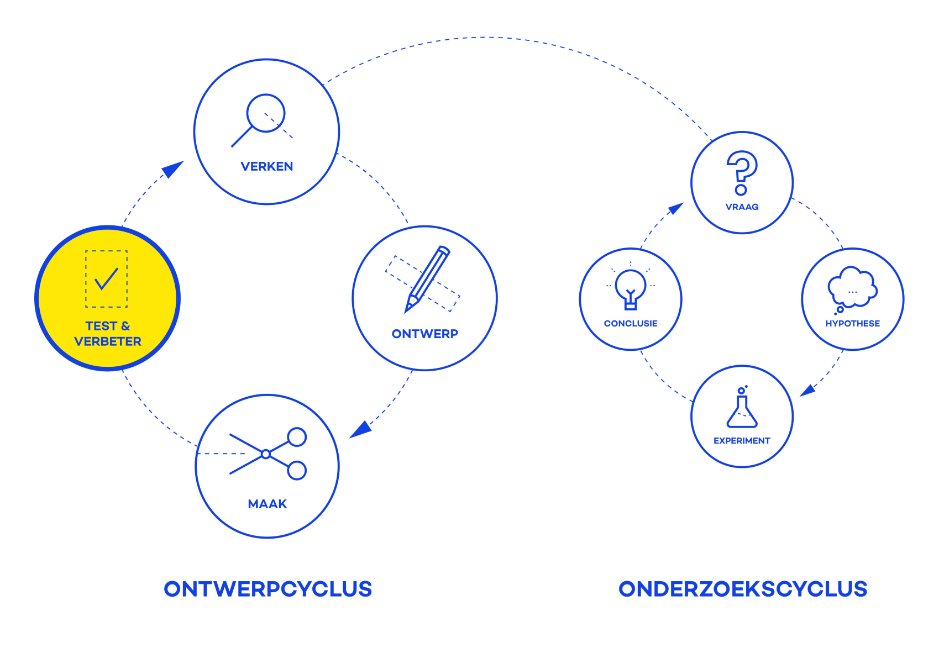